Tema 4
Hidup Bersih dan Sehat
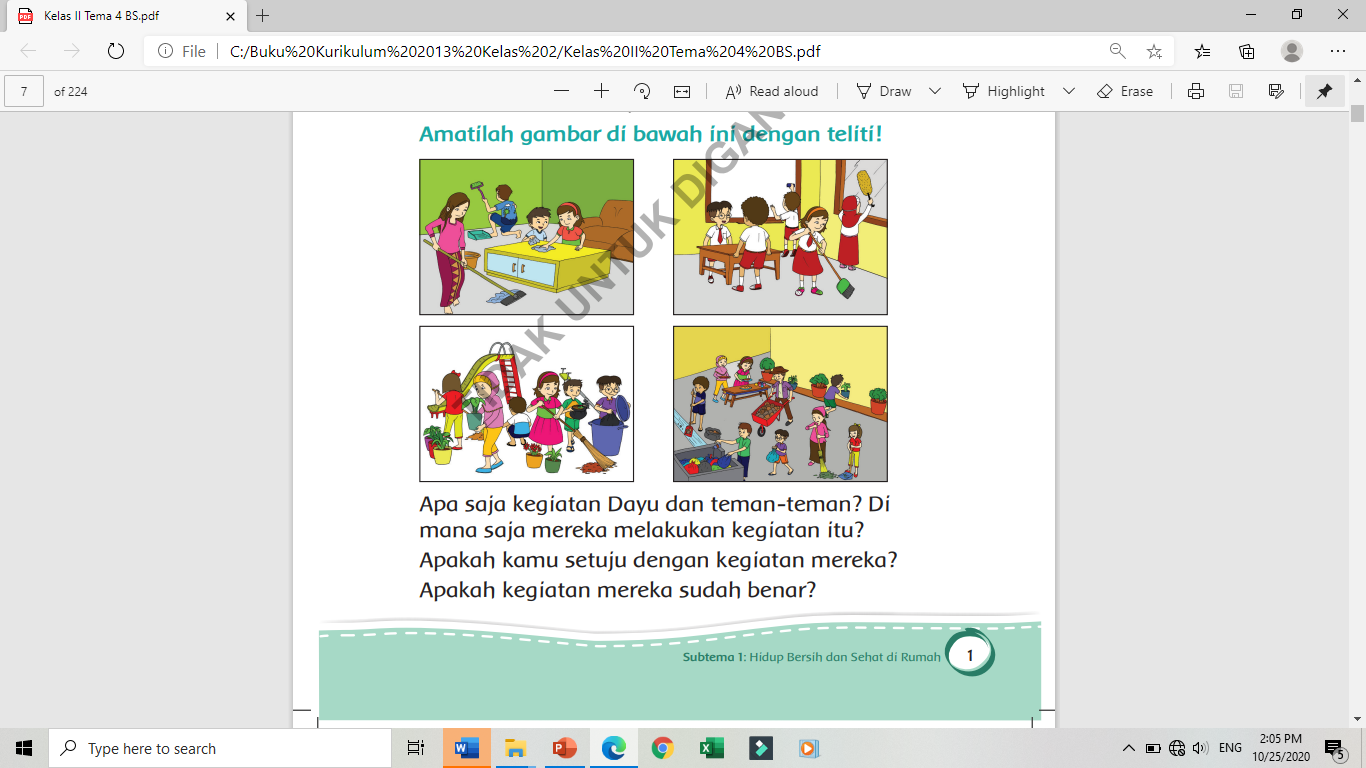 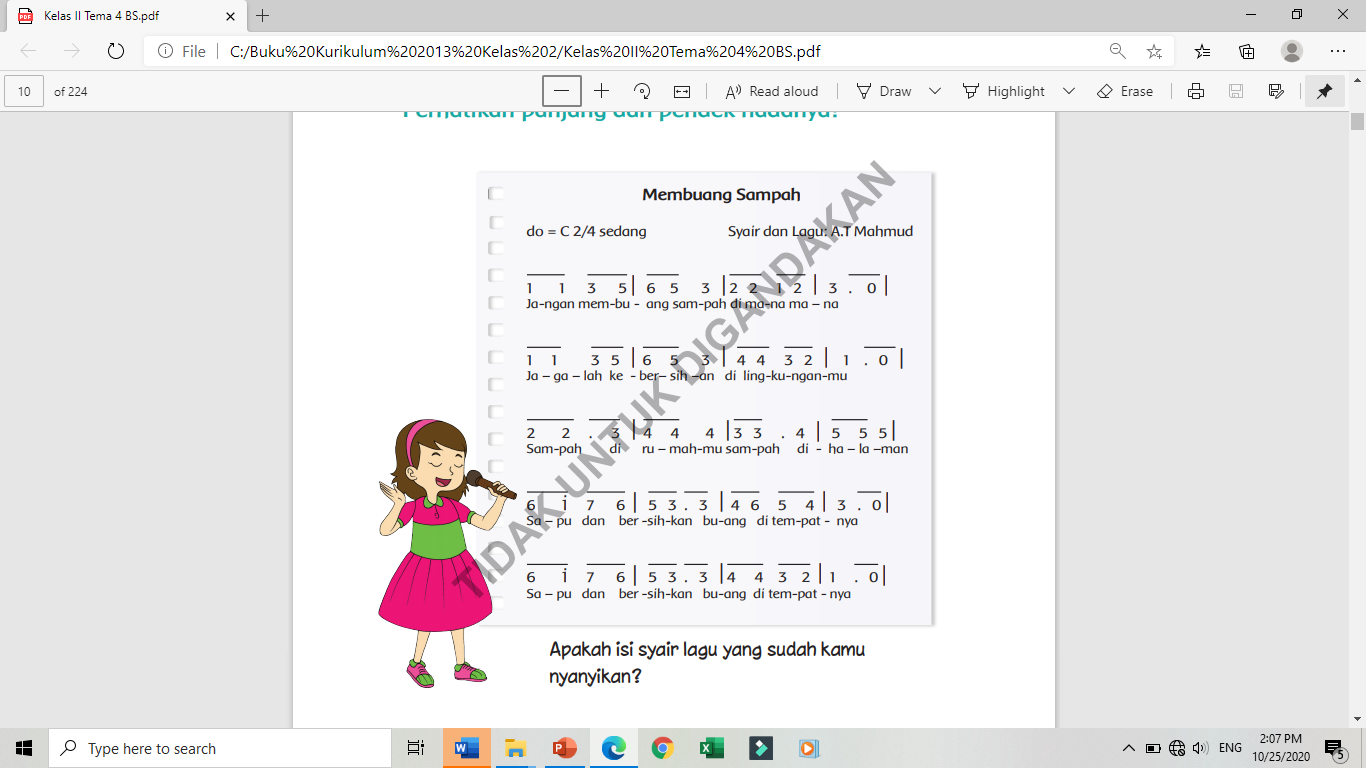 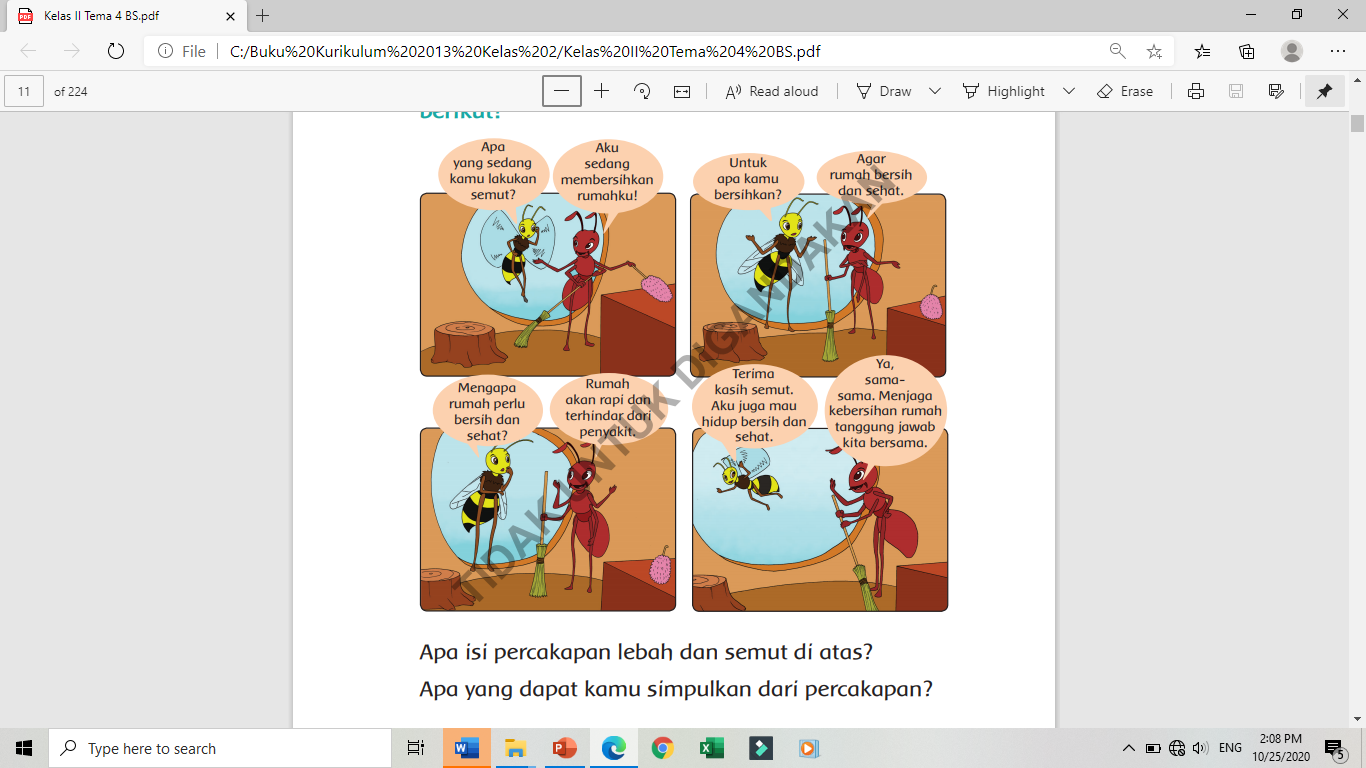 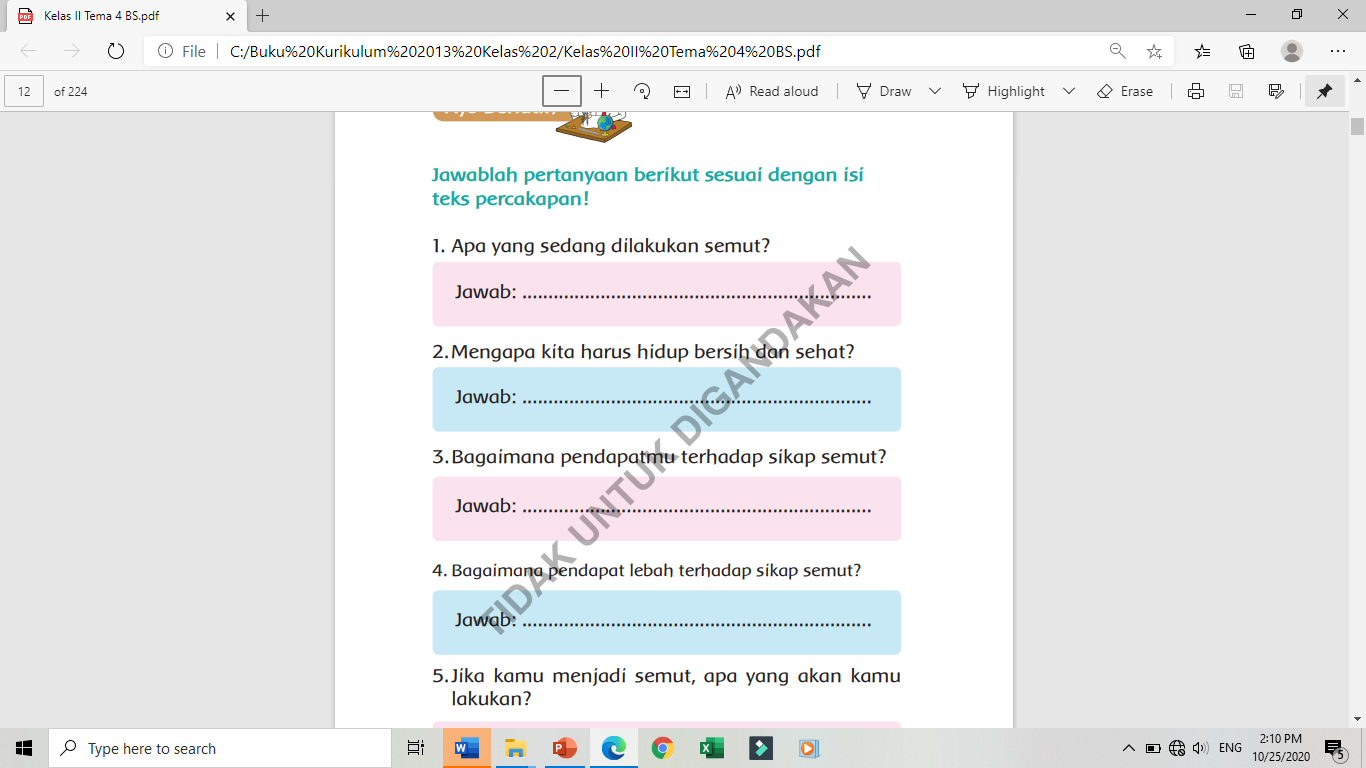 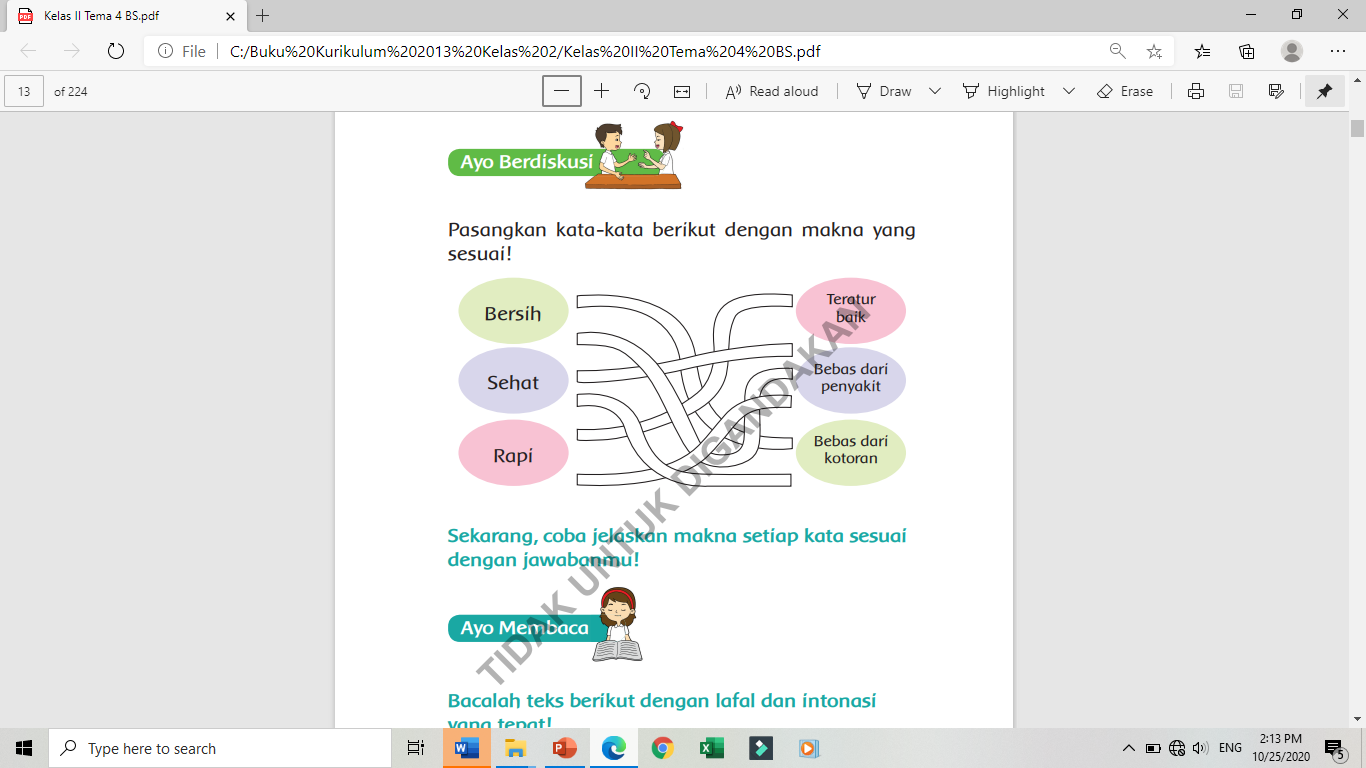